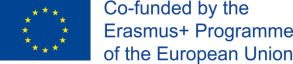 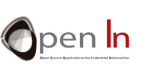 UNIDADE 14
Protocolos de Comunicação
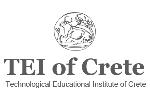 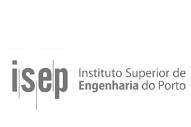 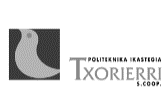 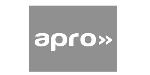 Objetivos e Conteúdos da Unidade 14
Familiarizar os alunos com os protocolos de comunicação mais populares no desenvolvimento de aplicações na “Internet of Things”, nameadamente: Bluetooth, Ethernet e WiFi.
Objetivo
Conteúdos
Interfacing Arduino com uma Aplicação Móvel via Bluetooth
Interfacing Arduino com uma Aplicação Web via Ethernet
Interfacing Arduino com uma Aplicação Web via WiFi
Resolver alguns exercícios exemplo
2
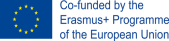 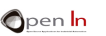 2
Introdução
O objetivo desta UNIDADE é familiarizer os estudantes com os protocolos de comunicação mais populares para desenvolver aplicações da Internet of Things, nomeadamente aplicações Bluetooth, Ethernet e WiFi.

Vamos praticar a utilização destes protocolos através de um cenário simples de comunicação bidirecional que envolve o desenvolvimento de uma placa de Arduino e uma aplicação móvel (para Bluetooth) ou aplicação web (para Ethernet e WiFi) trocando dados do sensor e controlando remotamente o estado de um LED.

Considerando o âmbito do OpenIn, nesta unidade será dada ênfase à programação em Arduino. Sendo assim, vamos demonstrar as aplicações móveis e web sem focar no seu desenvolvimento.
3
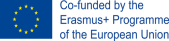 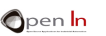 3
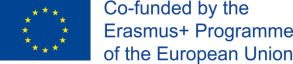 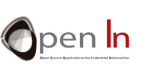 BLUETOOTH
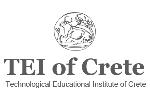 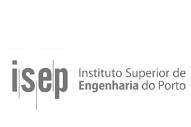 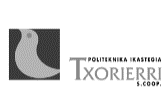 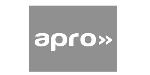 Bluetooth
Bluetooth é um protocolo de comunicação popular e conveniente, com  a maioria dos smartphones e tablets que integram esta interface.

Bluetooth é um protocolo muito conveniente também para as aplicações baseadas em Arduino, uma vez que os módulos comercialmente disponíveis são  acessíveis e fáceis de utilizar como interface com  um programa, utilizando os protocolos de comunicação em série (como UART).

Neste cenário, vamos utilizar o modulo Bluetooth HC-05 amplamente disponível, em simultâneo com a aplicação Bluetooth Terminal em série para o sistema operativo para Android disponível na Google Play store para trocar dados entre o Arduino e um telefone móvel, ou tablet.
5
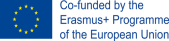 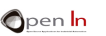 5
Exercício com Bluetooth: Descrição
Vamos praticar estes protocolos através de um cenário de comunicação bidirecional que involve uma placa de desenvolvimento de Arduino e uma aplicação móvel (para Bluetooth) ou web (para Ethernet e WiFi) alterando o sensor de dados e remotamente controlando o estatuto de LED.

Tendo em conta o âmbito do OpenIn, vamos demonstrar as aplicações móveis e web sem focar no seu desenvolvimento.
6
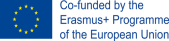 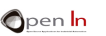 6
Exercício com Bluetooth: Esquema
O HC-05 é o modulo Clássico Bluetooth disponível em vários distribuidores. O LDR (R2) em simultâneo com o R3 de uma voltagem do divisor do qual vamos retirar as leituras de voltagens analógicas.
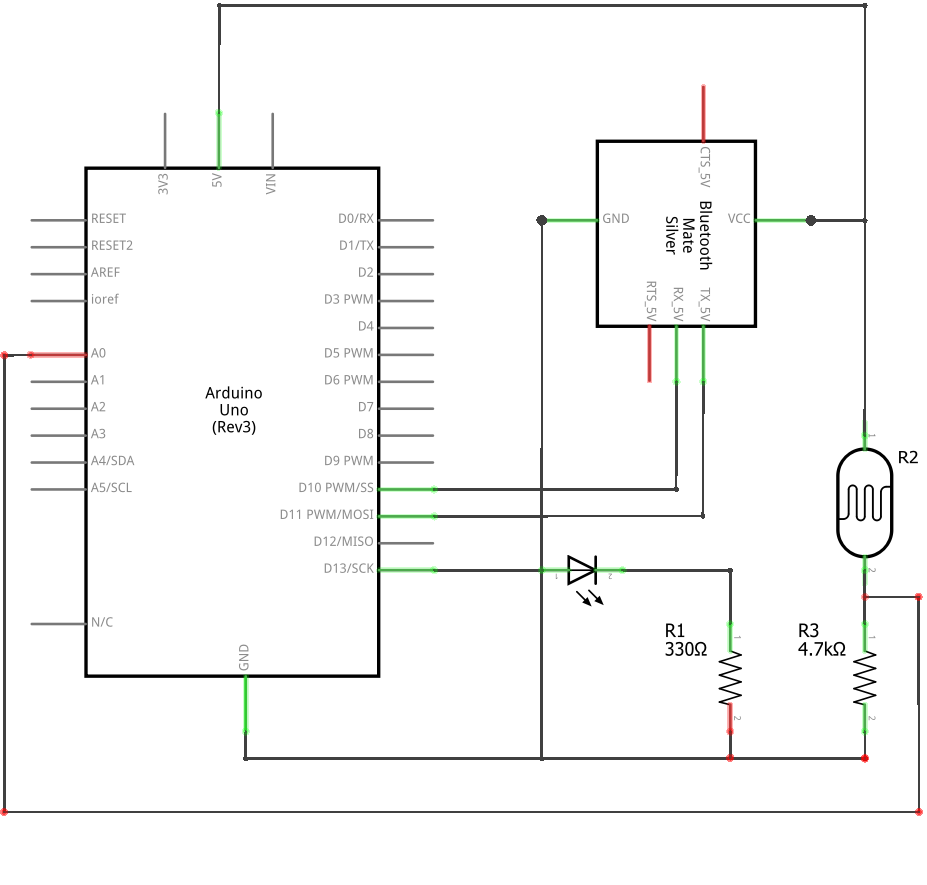 7
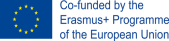 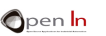 7
Exercício com Bluetooth: Breadboard
O mesmo circuito apresentado numa placa de alimentação (breadboard) para uma prototipagem mais fácil).
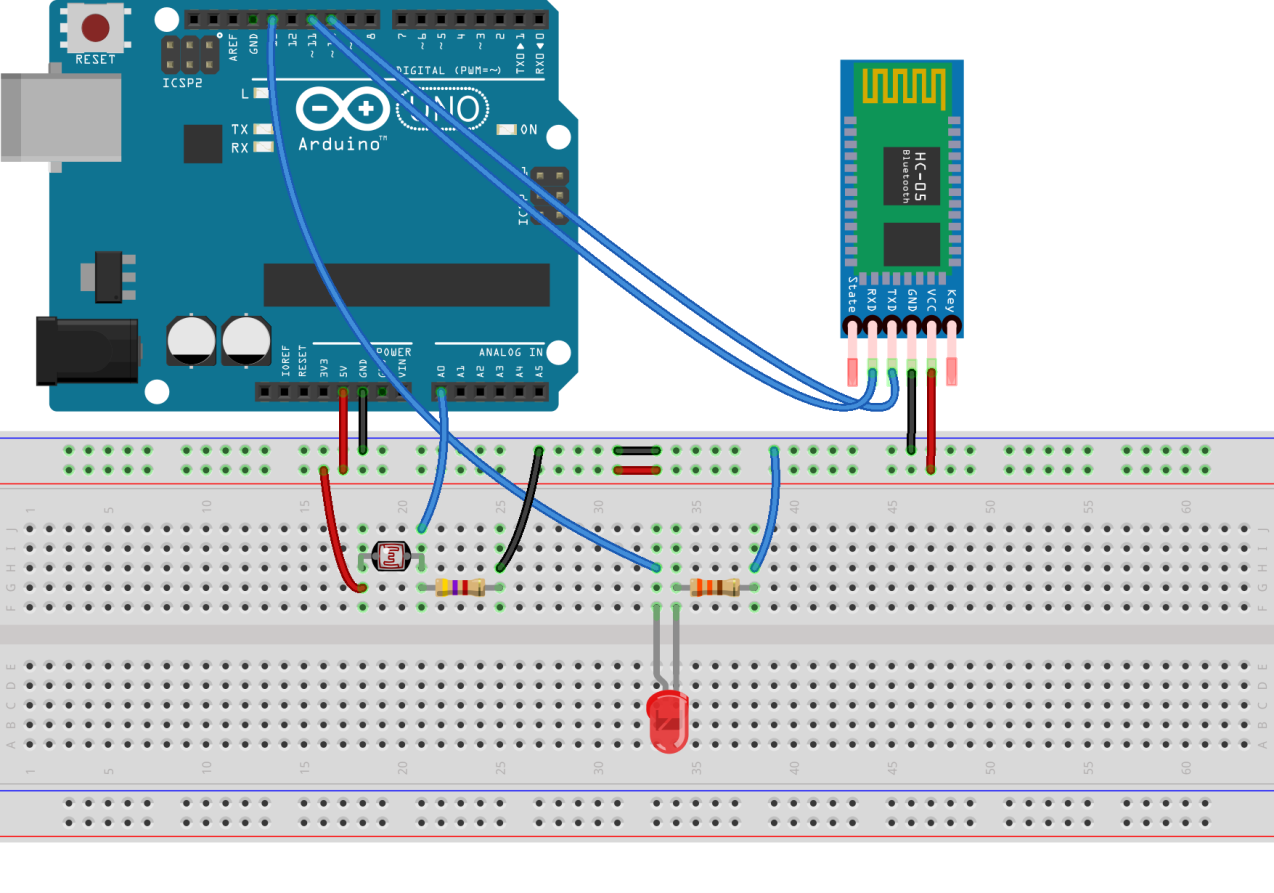 8
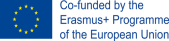 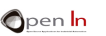 8
Exercício com Bluetooth: Código (1)
#include <SoftwareSerial.h>
// Initialize a software UART on GPIO 10, 11.
// Since the hardware UART (GPIO pins 0, 1) will be used by USB for programming and debugging,
// we’ll be needing another UART port.
SoftwareSerial bluetooth(10, 11); // 10 = RX, 11 = TX

byte          bt_input ;
double        ldr_input; 
unsigned long prev_time = 0; 
unsigned long curr_time = 0;
void setup()
{	pinMode(13, OUTPUT); // Register GPIO 13 (the LED) as an output.
	// Initialize Bluetooth communication with a baud-rate of 9600 bps on the software UART port.
	bluetooth.begin(9600);
	// Initialize serial communication (hardware UART) with a baud-rate of 9600 bps.
	Serial.begin(9600);
	// Trigger a small delay for everything to settle.
	delay(500);
}
9
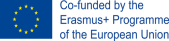 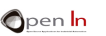 9
Exercício com Bluetooth: Código (2)
void loop()
{
	// Check for incoming data. 
  	if (bluetooth.available())
  	{
		// Read incoming data.
    		bt_input = bluetooth.read();
    		// If the incoming character is a ‘1’, set GPIO 13 (LED) ‘HIGH’.
    		if ((char)bt_input == '1')
    		{
      			digitalWrite(13, HIGH);
    		}    
		// If the incoming character is a ‘0’, set GPIO 13 (LED) ‘LOW’.
if ((char)bt_input == '0')
{
	digitalWrite(13, LOW);
}
		// Print the character read to the hardware UART for debugging purposes.
    		Serial.println(bt_input);
	}
10
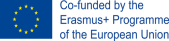 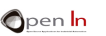 10
Exercício com Bluetooth: A Aplicação Móvel
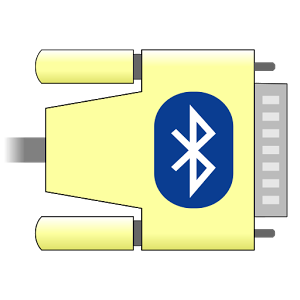 Existem diversas aplicações para comunicar através de 
uma ligação Bluetooth. Estão  adisponíveis na     
Maioria das plataformas, incluindo Android e iOS.

Desde que se alterem dados em série, o que é  
necessário é um pouco mais de controlo sobre o processo,  selecionamos o  Serial Bluetooth Terminal para o sistema operativo do Android por Kai Morich (disponível na Google Play Store). Como o nome implica, é uma aplicação terminal para aparelhos em série.
11
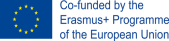 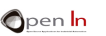 11
Exercício com Bluetooth: A Aplicação Móvel
A aplicação vai mostrar um terminal de ecrã vazio no momento do lançamento. Vai ser necessário ligar a um aparelho Bluetooth antes de iniciar a troca de dados em série.

Clique no ícon ao lado da etiqueta ‘Terminal’ para abrir o menu da aplicação.
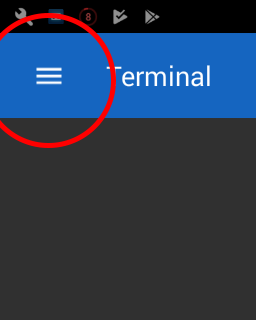 12
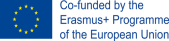 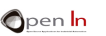 12
Exercício com Bluetooth: A Aplicação Móvel
Assim que o menu aparecer, selecione ‘Devices’.
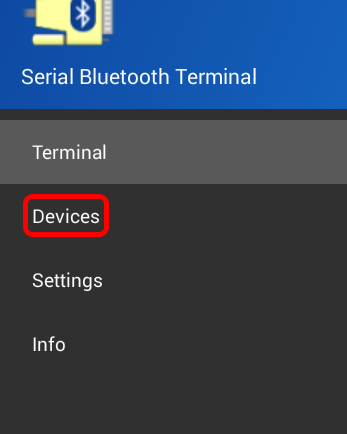 13
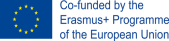 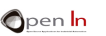 13
Exercício com Bluetooth: A Aplicação Móvel
(1) Selecione entre Bluetooth Clássico ou BLE (dependendo do modulo que tenha utilizado) e depois (2) clique na moldura. Finalmente, (3) clique de novo no ícon do menu e selecione ‘Terminal’ para regressar ao ecrã principal.
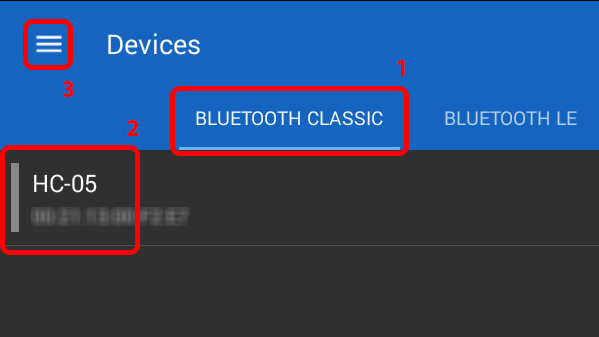 14
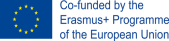 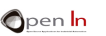 14
Exercício com Bluetooth: A Aplicação Móvel
O último passo implica selecionar o ícon 
‘Connect’ icon.
Esta ação estabelece a ligação entre o seu
aparelho e o módulo Bluetooth que selecionou.

É isto! Agora a aplicação está pronta para trocar dados com o módulo do Bluetooth.
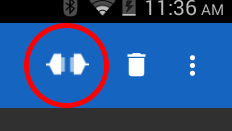 15
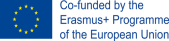 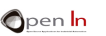 15
Exercício com Bluetooth: Conclusão
Se compilou e fez o upload
Do código fornecido na sua 
placa Arduino, deve ser agora 
capaz de visualizar no terminal
da aplicação os dados
recebidos.
Além disso, deve ser capaz de 
alterar o estado do LED que estiver ligado, através do simples envio de um string de carater simples de ‘1’ ou ‘0’.
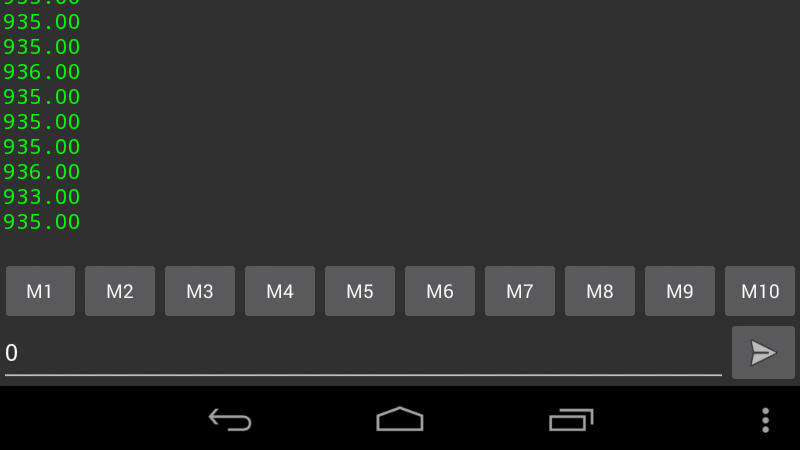 SEND BUTTON
16
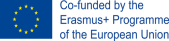 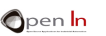 16
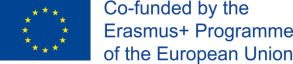 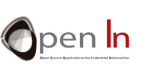 ETHERNET
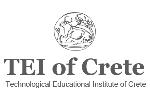 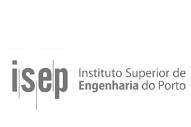 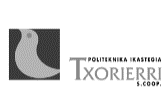 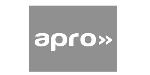 ETHERNET - Introdução
Ethernet consiste noutro protocol de comunicação popular e conveniente uma vez que permite a ligação com o mundo da internet. Ao utilizar o protocol de comunicação Ethernet, uma aplicação Arduino pode comunicar com qualquer aplicação baseada em TCP/IP, incluindo aplicações rich web. 
O Shiels Ethernet disponível é uma forma acessível, confiável e facilmente programável de enriquecer uma aplicação, baseada em Arduino, com capacidades de Ethernet. 
Vamos utilizar o Shield Ethernet para alcançar a comunicação bidirectional com a aplicação web standard que desenvolvemos com este objetivo.
18
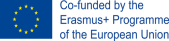 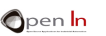 18
Exercício ETHERNET: Descrição
Neste exercício vamos combinar uma placa de desenvolvimento Arduino com um Ethernet Shield Arduino. A placa Arduino, quando pressionado um botão, extrai leituras dos níveis de brilho de um LDR, depois envia os dados através do Ethernet Shield via SPI. O Ethernet Shield, por outro lado, estará a transmitir os dados de um servidor HTTP alojando uma página web configurada para aceitar os dados.

O utilizador tem a opção de controlar um LED ligado à placa Arduino da página web, ao clicar no link apropriado.
19
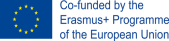 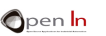 19
Exercício ETHERNET: Esquema
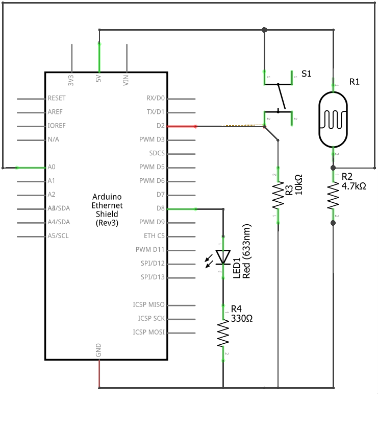 O LDR (R1) em simultâneo com a voltagem R2 forma um divisor de voltage do qual vamos retirar leituras de voltagens analógicas.

O comutador/switch (S1) irá despoletar uma interrupção no pin 2 quando clicado.
20
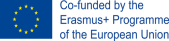 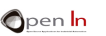 20
Exercício THERNET: Breadboard
O mesmo circuito apresentado na breadboard para uma mais fácil prototipagem.
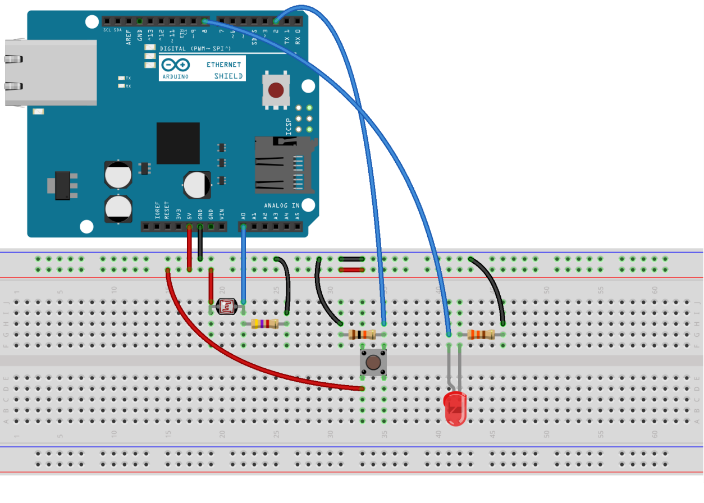 21
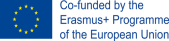 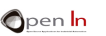 21
Exercício Ethernet: Código (1)
// The Ethernet Shield uses SPI to communicate // with the Arduino board.
#include <SPI.h>
#include <String.h>
#include <Ethernet.h>
// Buffer will store the server’s response.
char buffer;
// Button is a flag variable.
bool button;
// Button and LED GPIO pins.
const byte GPIO_led = 8;
const byte GPIO_btn = 2;
// Request interval timer.
unsigned long request_timer;
// Server response timeout timer.
unsigned long timeout_timer;
// Your Ethernet Shield’s MAC address. Usually found on a sticker
// underneath the shield. If not available, enter your own. 
byte mac[] = { 0xFF, 0xFF, 0xFF, 0xFF, 0xFF, 0xFF };
// The domain / server to connect to, and its port.
const char host[] = "spyrosrallis.com";
const byte port   = 80;
// Unique device identifier. For the purpose of this exercise, a
// value between 0-255 is adequate. 
const byte device = 1;
// The IP address that we’re going to request from the router. If
// using DHCP, this might not be required.
IPAddress ip ( xxx, xxx, xxx, xxx );
// Initialization of the EthernetClient object. Required for
// connecting to, and communicating through the network.
EthernetClient client;
22
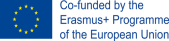 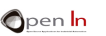 22
Exercício Ethernet: Código (2)
void setup()
{	// Register GPIO_btn as an input and 
	// attach an interrupt to it to run on
	// rising edge.
	pinMode(GPIO_btn, INPUT);
	attachInterrupt(digitalPinToInterrupt(2), 	button_click, RISING);
 	// Register GPIO_led as an output.
	pinMode(GPIO_led, OUTPUT);
	// Initialize the hardware UART with a 		// baud rate of 115200 bps.
	Serial.begin(115200);
// Connect to the network.
	Ethernet.begin(mac, ip);
	Serial.print("Your IP Address is: ");
	// Print the local IP. If you are behind a NAT
	// router, this will print the NAT IP, not the 	// external IP.
	Serial.print(Ethernet.localIP());
	Serial.print("\r\n");
}
23
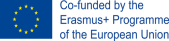 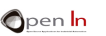 23
Exercício Ethernet: Código (3)
void loop() {
// Stop any previous connection kept-alive.
client.stop(); 	
// Connect to the server.
client.connect(host, port);
// Upon successful connection send the request.
if ( client.connected() ) {
	client.print((String)"GET /	arduino/getdata.php?deviceid=" + 		String(device) + " HTTP/1.0\r\n"
             	+ "User-Agent: Arduino\r\n"
             	+ “Host: " + host + "\r\n"
             	+ "Connection: close\r\n\r\n");
	// Store the time of the request.
    	timeout_timer = millis();
 }
else {
  		Serial.println("Client not connected.");
		return;
	}
	// While the server has not responded…
	while ( !client.available()) {
		if ( millis() > timeout_timer + 5000 )
		{
			// Request timed-out.
			return;
		}
		// …wait for a response.
    		delay(10);
  	}
24
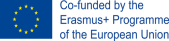 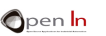 24
Exercício Ethernet: Código (4)
// If the server responded, read the response 	
// character-by-character. Only the last character 	
// will be stored in buffer.
while ( client.available() ) {
	buffer = client.read();
}
// If the buffer is ‘1’, turn the LED on.
// Else, turn it off. 
if (buffer == '1’) {
digitalWrite(GPIO_led, HIGH);
}
else {
	digitalWrite(GPIO_led, LOW);
}
if ( button ) {
	// Stop any previous connection kept-alive.
	client.stop();
 	// Connect to the server.
	client.connect(host, port);
	// Upon successful connection send the request.
	if ( client.connected() ) {
      		client.print((String)"GET 				/arduino/setdata.php?deviceid=" + 			String(device) + "&data=" + 			String(analogRead(A0)) + " HTTP/1.0\r\n"
                   	+ "User-Agent: Arduino\r\n"
                   	+ “Host: " + host + "\r\n"
                   	+ "Connection: close\r\n\r\n");
}
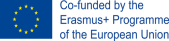 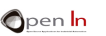 25
Exercício Ethernet: Código (5)
else {
	Serial.println("Client not connected.");
	return;
	}
	button = false;
	} // if ( button ) 
  	Ethernet.maintain();
 	delay(500);
} // loop()
void button_click(void)
{	// If more than 0.5s have elapsed from the 	// previous request, set the flag to true and 	// capture the current request time.
	if (millis() > request_timer + 500)
	{
		request_timer = millis();
		button        = true;
	}
}
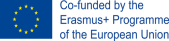 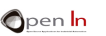 26
Exercício Ethernet: Conclusion
Com a resolução correta do exercício, deve conseguir ver os valores do LDR a aparecer.
Quanto à página web, pode sempre que despoletar a interrupção ao clicar um botão.
Repare que caso a página web não reinicie dinamicamente, precisa de atualizá-la manualmente.  Além disso, 
Deve ser possível modificar o estado do LED ligado clicando simplesmente em 
nos links ‘ON’ / ‘OFF’ na página web 
abaixo da identificação do seu cliente.
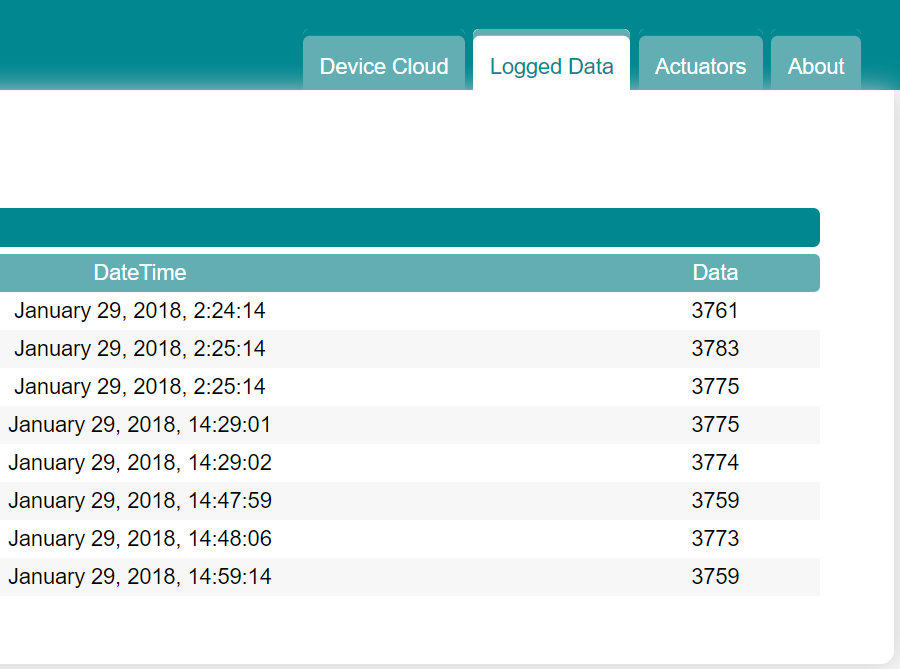 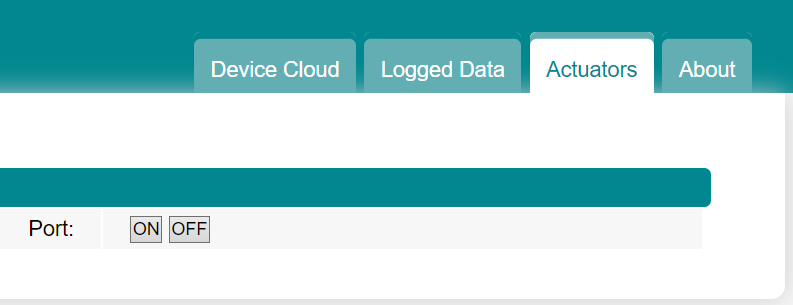 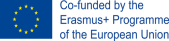 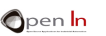 27
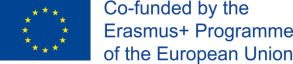 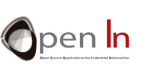 WiFi
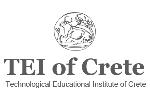 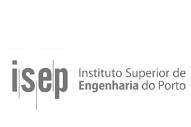 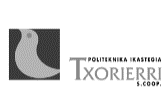 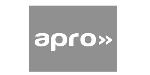 WiFi - Introdução
WiFi é o protocol de comunicação sem fios mais popular uma vez que permite o acesso ao mundo da internet de forma gratuita e está disponível em quase todos os espaços públicos e privados. No entanto, não é tão efeciente para aplicações IoT que funcionem com pilhas/bateria. 

Para a interface do Arduino com  WiFi não existe uma opção singular direta, uma vez que o WiFi Shield disponível é demasiado caro. A alternative mais popular baseia-se no microcontrolador ESP8266, que é muito acessível e fiável. Mas sendo o  ESP8266 um microcontrolador por si só e não um periférico Arduino, é possível utilize-lo como uma extensão WiFi para Arduino, mesmo sendo um pouco arriscado.
29
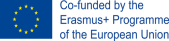 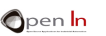 29
WiFi - Introdução
Em vez disso, diversas placas baseadas em ESP8266 têm sido desenvolvidas para facilitar a comunicação via WiFi. A maioria destas plcas são Arduino-friendly, o que significa que podem ser programadas com Arduino IDE depois de ser criada a extensão com as bibliotecas necessárias.

Aqui, vamos utilizar uma placa dessas, nomeadamente a ESP32 (a mais recente e mais promissora versão da ESP8266). Ao utilizar esta placa vamos permitir o estabelecimento de comunicação bidirectional através  WiFi com a mesma aplicação web que utilizamos na Unidade da Ethernet.
30
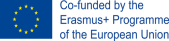 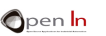 30
Exercício WiFi: Descrição
Este exercício, ao não utilizar uma placa Arduino, é muito semelhante ao anterior (11(b)). Desta vez, vamos utilizar o ESP32-DEVKIT, uma placa capz de desenvolvimento WiFi da doit.am. 

O exercício segue o mesmo cenário: ao pressionar um botão irá medir o nível de brilho produzido num LDR. Os dados serão enviados para um servidor HTTP que aloja uma página web desenhada especialmente para o exercício via um link WiFi. O utilizador terá a opção de controlar um LED ligado à placa ESP32-DEVKIT a partir da página web, clicando no link apropriado.
31
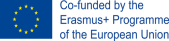 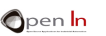 31
Exercício WiFi: Schematic
O LDR (R1) em simultâneo com o R2 formam o divisor de  voltagem a partir do qual se irão medir os níveis de voltagem. O alternador (S1) wdespoleta uma interrupção no pin 25 GPIO quando clicado.
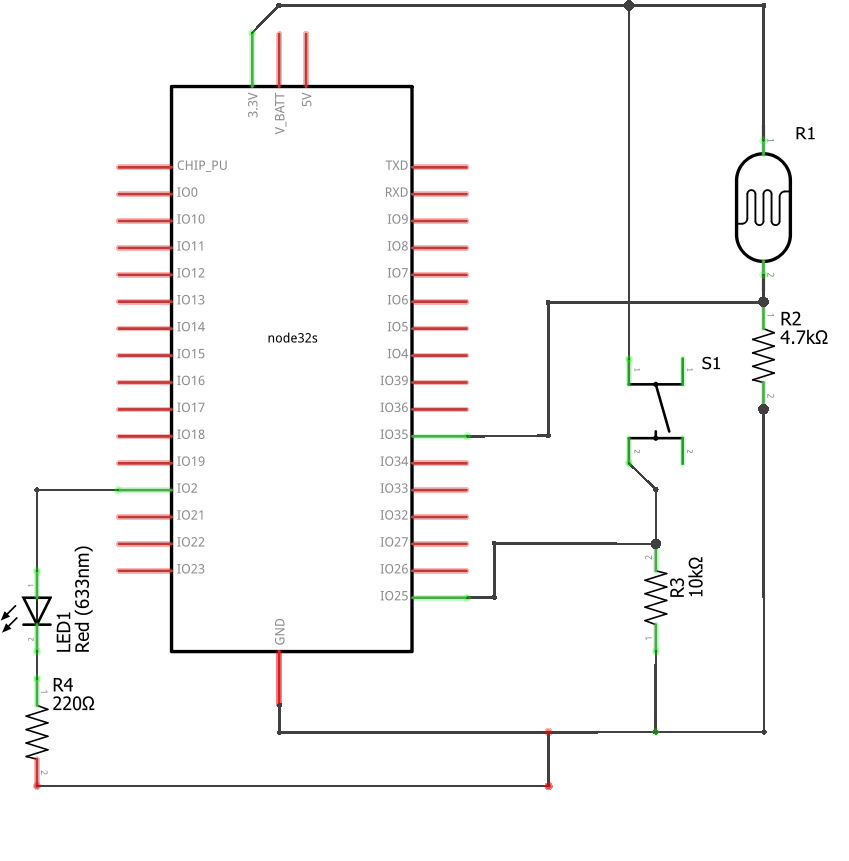 32
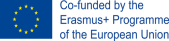 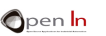 32
Exercício WiFi: Breadboard
O mesmo circuito apresentado na breadboard para facilitar a prototipagem. Repare que estando a placa ESP32-DEVKIT esteja equipada com um cabeças de pin macho, vamos precisar de cabos alternadores macho-fêmea.
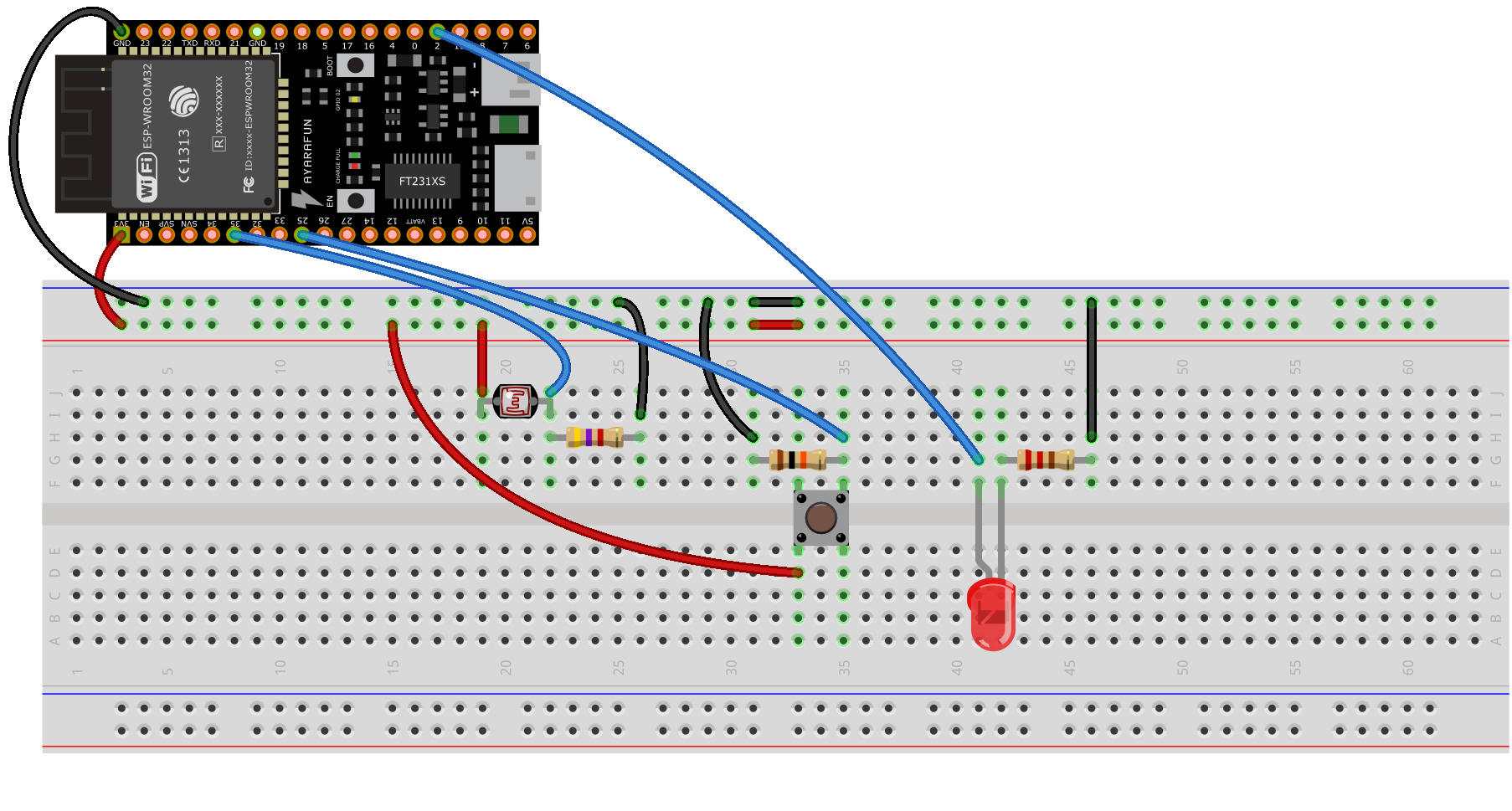 33
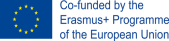 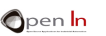 33
Exercício WiFi: Code (1)
#include <WiFi.h>
// Buffer will store the server’s response.
char buffer;
// Button is a flag variable.
bool button;

// Button and LED GPIO pins.
const byte GPIO_led = 2;
const byte GPIO_btn = 25;

// Request interval timer.
unsigned long request_timer;
// Server response timeout timer.
unsigned long timeout_timer;
// The network’s SSID and password.
const char ssid[] = "ssid";
const char pass[] = "pass";

// The domain / server to connect to, and its port.
const char host[] = "spyrosrallis.com";
const byte port   = 80;
// Unique device identifier. For the purpose of this
// exercise, a value between 0-255 is adequate. 
const byte device = 1;
// Initialization of the WiFiClient object. Required for // connecting to, and communicating through the network.
WiFiClient client;
34
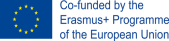 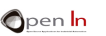 34
Exercício WiFi: Code (2)
void setup()
{// Register GPIO_btn as an input and attach an // interrupt to it to run on rising edge.
pinMode(GPIO_btn,  INPUT);
attachInterrupt(digitalPinToInterrupt(GPIO_btn), button_click, RISING);
// Register GPIO_led as an output.
pinMode(GPIO_led, OUTPUT);
// Initialize the hardware UART with a baud rate 	// of 115200 bps.
Serial.begin(115200);// Print debugging info.
Serial.print("Connecting to ");
Serial.print(ssid);
Serial.print(" .");
// Attempt to connect to the WiFi network.
	WiFi.begin(ssid, pass);
	// While not connected, wait. Check every 0.5s.
	while ( WiFi.status() != WL_CONNECTED )
	{
		delay(500);
		Serial.print(".");
	}
	// Upon successful connection, print a message.
	Serial.print("\r\n");
	Serial.print("Connected succesfully! Your IP Address is: ");
	// Print the local IP. If you are behind a NAT router, this 	// will print the NAT IP, not the external IP.
	Serial.print(WiFi.localIP());
	Serial.print("\r\n");
}
35
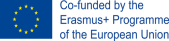 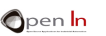 35
Exercício WiFi: Code (3)
void loop() {
	// Stop any previous connection kept-alive.
  	client.stop();
 	// Connect to the server.
	client.connect(host, port);
	// Upon successful connection send the request.
  	if ( client.connected() ) {
    		client.print(String("GET ") + 		"/arduino/getdata.php?deviceid=" + 		String(device) + " HTTP/1.0\r\n"
                 	+ "User-Agent: ESP32\r\n"
                 	+ "Host: " + host + "\r\n"
                 	+ "Connection: close\r\n\r\n");
    		// Store the time of the request.
		timeout_timer = millis();
// While the server has not responded…
while ( !client.available()) {
      if (millis() > timeout_timer + 5000) {
        	// Request timed-out.			return;
      }
      // …wait for a response.
      delay(10);
}
// If the server responded, read the response 		
// character-by-character. Only the last character 	
// will be stored in buffer.
while ( client.available() ) {
      buffer = client.read();
}
36
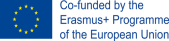 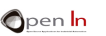 36
Exercício WiFi: Code (4)
// If the buffer is ‘1’, turn the LED on. 	// Else, turn it off. 
	if (buffer == ‘1’) {
		digitalWrite(GPIO_led, HIGH);
	}
	else {
		digitalWrite(GPIO_led, LOW);
	}
} 
else
{
	Serial.println("Connection failed.");
	return;
} // if ( client.connected()
if ( button ) {
	// Stop any previous connection kept-alive.
	client.stop();
 	// Connect to the server.
	client.connect(host, port);
	// Upon successful connection send the request.
	if ( client.connected() ) {
		client.print(String("GET ") + 			"/arduino/setdata.php?deviceid=" + String(device) 		+ "&data=" + analogRead(35) + " HTTP/1.0\r\n"
                   	+ "User-Agent: ESP32\r\n"
                   	+ "Host: " + host + "\r\n"
                   	+ "Connection: close\r\n\r\n");
    }
37
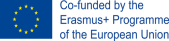 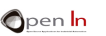 37
Exercício WiFi: Code (5)
else {
		Serial.println("Connection failed.");
		return;
	}
	button = false;
} // if ( button ) 
delay(500);
} // loop()
void button_click(void)
{
// If more than 0.5s have elapsed from the previous request, set the flag to true and capture the current request time.
if (millis() >  request_timer + 500)
{
	request_timer = millis();
	button        = true;
}
}
38
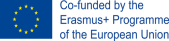 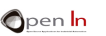 38
Exercício WiFi: Breadboard
Devemos poder ver os valores do LDR a aparecer na página web sempre despoletar a interrupção ao clicar no botão. Repare que como a página web não reinicia dinamicamente, é necessário que a atualize manualmente. 
Além disso, deve poder alterar o estado do LED ligado, clicando simplesmente nos botões ‘ON’ / ‘OFF’ na página  web debaixo da identificação do cliente.
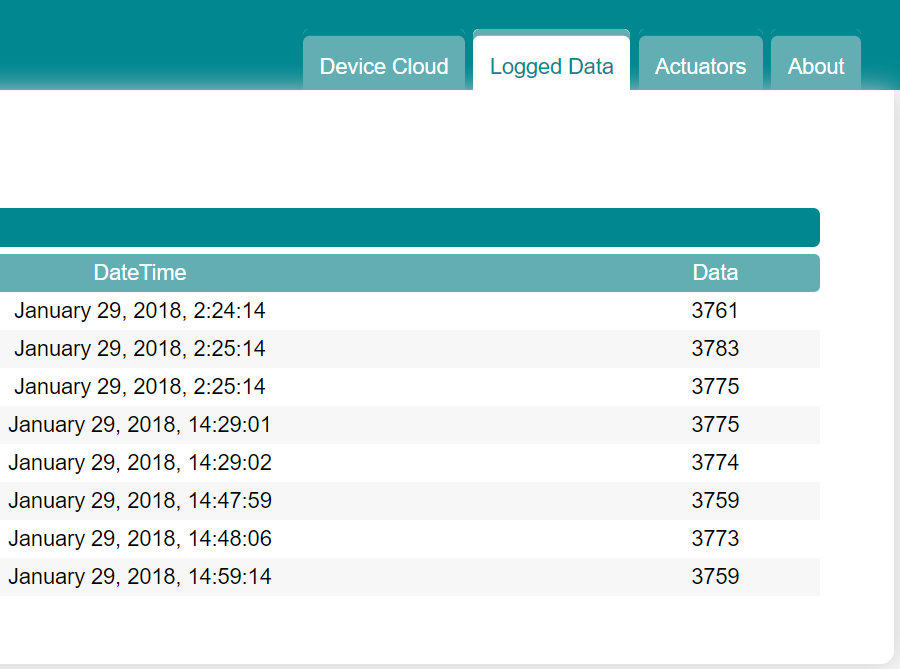 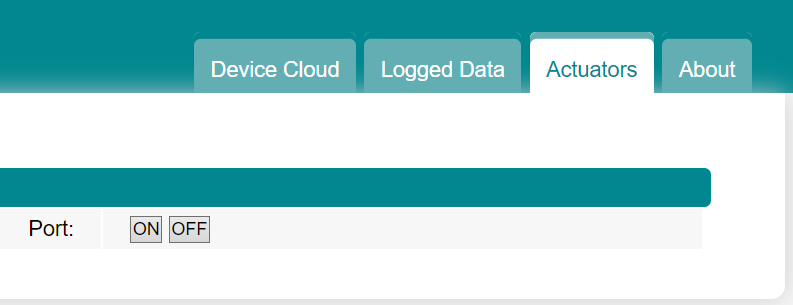 39
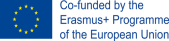 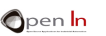 39
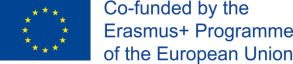 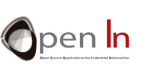 UNIDADE 14Protocolos de Comunicação
Obrigado!
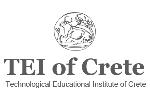 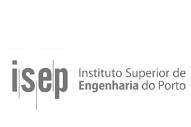 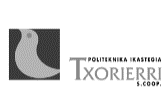 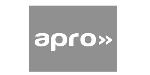